Our Heroes, Ourselves
Introduction to the Psychology, Cultural Significance and Literary Tradition of Heroes and Quest Stories
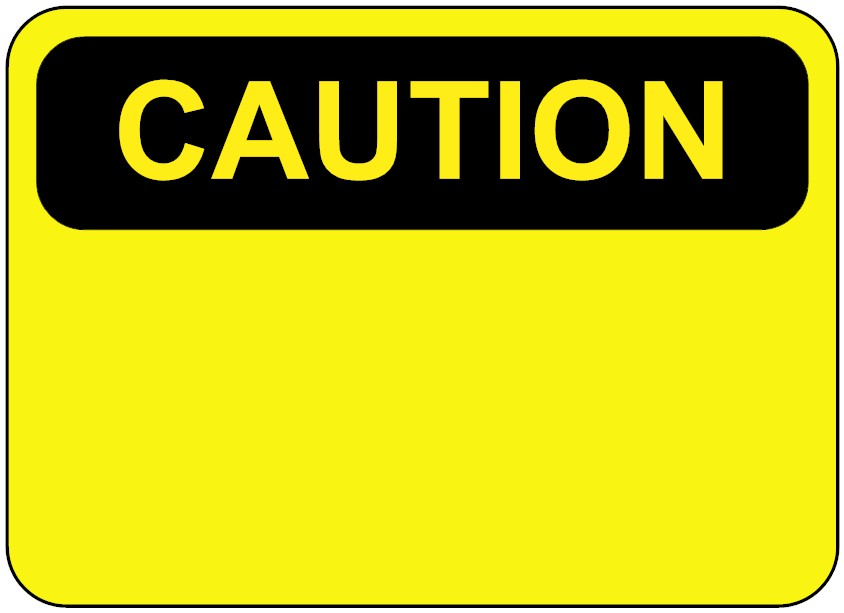 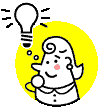 Your notes and handouts for this initial series of lessons will be used throughout the course.

You are creating a reference guide for your own use to apply to texts and assignments throughout the length of the class.
***KEEP EVERYTHING TOGETHER IN YOUR NOTEBOOK/BINDER***

IF YOU LOSE SOMETHING, BORROW NOTES/GET AN EXTRA COPY

***DO NOT THROW ANYTHING AWAY UNLESS OK’D BY THE TEACHER!***
Watch this video and take notes:
http://www.youtube.com/watch?v=O78LXXGQFvEhttps://www.youtube.com/watch?v=-i7DvpnOHlM
Sigmund Freud’s Theory of Personality
Freud’s Theory of Personality: Let’s Review…
EGO is…
Mostly Conscious
Reality Principle
What YOU think of as YOU
Mediator between Superego vs. Ego
Problem Solver
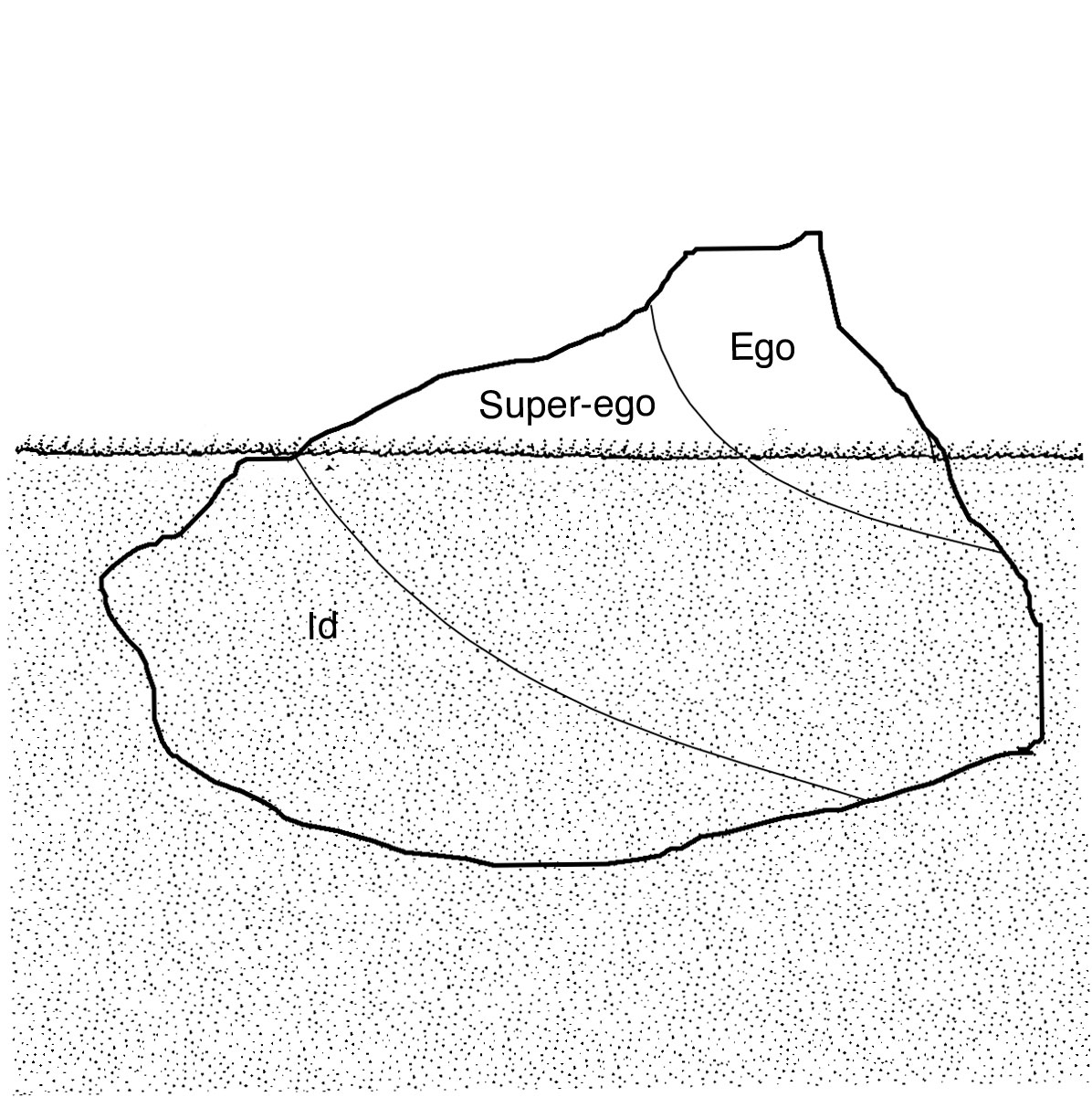 Conscious
(perceived, known, awake)
SUPEREGO is…
Mostly Subconscious 
Moral & Judgmental
Socially Aware & Appropriate
2 Parts:
Ego Ideal – very best version of you
Conscious
Sense of Right & Wrong
Right 
Wrong/Bad 
GUILT factory
Check yourself before you wreck yourself!
ID is…
Pleasure Principle
++ Pleasure & -- Pain
Inner Child - IMPULSIVE
Caveman/Survival Instinct
Collective Subconscious
Subconscious
(dream-state, not perceived)
Freud, Sigmund. The Interpretation of Dreams. S.l.: Kessinger Publishing, 2004. Print.
Carl Jung: Collective Subconscious
Studied under Sigmund Freud. 
Believed that people from around the world shared a “Collective Unconscious” 
All of the inherent knowledge humans need:
Who are we?
What is valuable and worthwhile in life?
Revealed through dream studies of many different people:
Conscious mind
Attitudes and goals very different
Unconscious minds 
Remarkably similar the world over
For example, everyone dreams of flying!
Common nightmares!
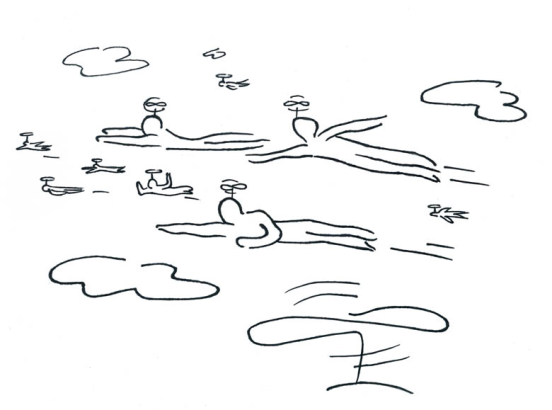 Click here to watch a clip about 
Common Nightmares most people report having
Jung, C G, and R F. C. Hull. The Archetypes and the Collective Unconscious. Princeton, N.J.: Princeton University Press, 1980. Print.
Jung: Collective Subconscious
Jung coined the term Archetype:
From the Greek archē, or beginning, and typos, or imprint meaning “the first model”

Pervasive idea or image from the collective unconscious of humankind

Universal & Primordial patterns and images 
Derive from the collective unconscious 
Given particular expression by individuals and their cultures. 
Perceived indirectly by examining behavior, images, art, myths, religions, or dreams. 
Evokes strong associations from many  different people
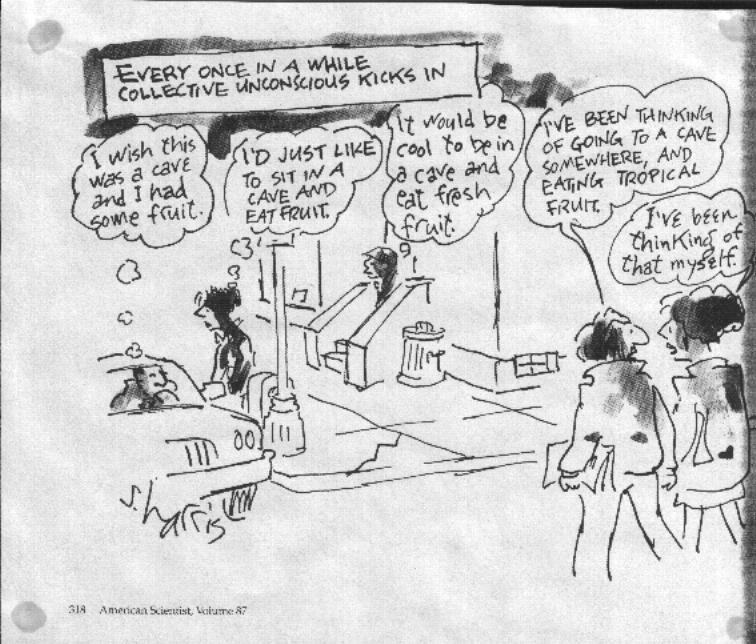 So what does this have to do with English class???
Joseph Campbell & Northrup FryeArchetypes & Literature
Campbell & Frye = Very Famous Literary Critics
Campbell, Joseph. The Hero with a Thousand Faces. Princeton, N.J.: Princeton University Press, 1968. Print. 
Frye, Northrop. Anatomy of Criticism: Four Essays. Princeton: Princeton UP, 1957. Print. 

***Something to think about***
Read the quotes attributed to Campbell and Frye.
In your notes/reference sheets write a brief paragraph reflecting on the quote that is most interesting to you and why (do you support, refute or qualify the ideas suggested by the quote)?

Literary Criticism?
The art or practice of judging and commenting on the qualities and character of literary works.

Types of Literary Criticism
Historical, New/Structuralist, Biographical, Feminist, Marxist, Mimetic, Deconstructionist, and many more…
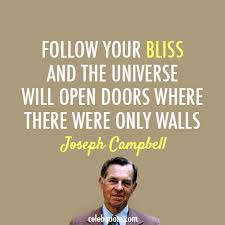 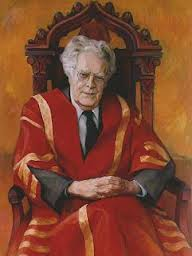 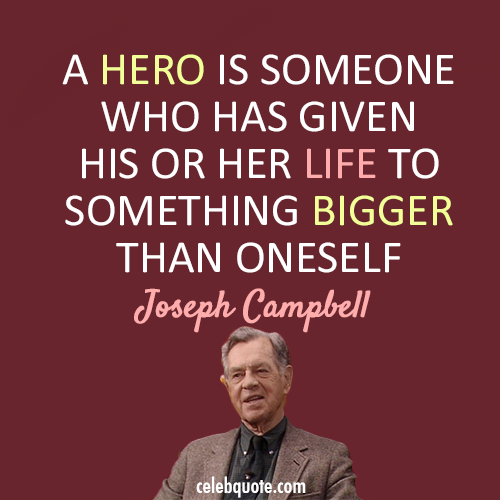 The most technologically efficient machine that man has ever invented is the book. - Northrop Frye
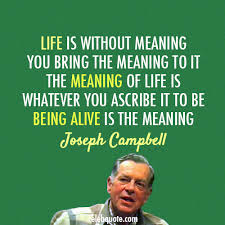 Joseph Campbell & Northrup FryeArchetypes & Literature
Campbell & Frye & You = Structural/New Criticism
Close Readings of the words of a text
Analyzes the relationship between a text’s genre and the meaning of that text
Dominant form of criticism used in English courses across the U.S.
Examples of Tools/Terms for understanding:
“Rules” of Genre
Freytag’s pyramid (plot)
Character development & themes
Use of Figurative Language  & Rhetorical Devices to convey meaning 
(metaphor, simile, oxymoron, foreshadowing, irony, etc.)
Function of epic heroes, archetypes, symbols & other patterns in the text
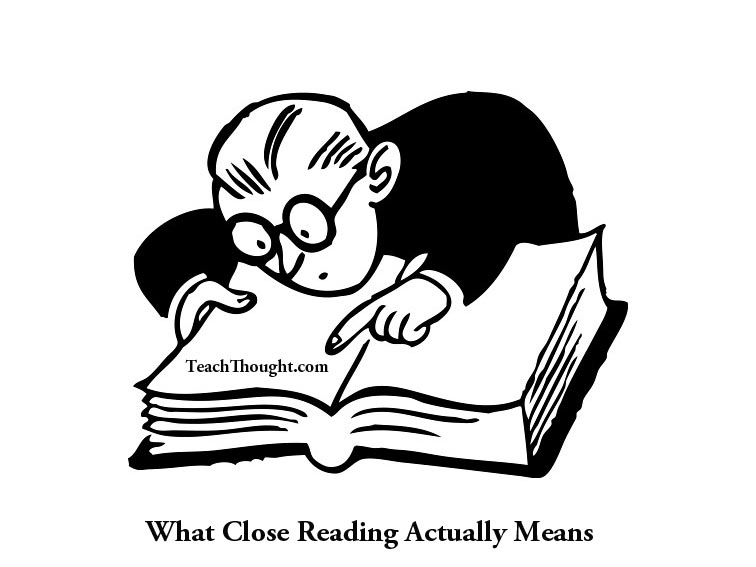 Joseph Campbell & Northrup FryeArchetypes & Literature
Campbell’s & Frye’s Specific Subdivision: 
     Archetypal Criticism
Understand a text’s deeper meaning by examining:
Recurring cultural and psychological myths 
Repeated archetypes/patterns
in the narrative, symbols, images, situations and character types
Obvious and/or implied
Evokes strong associations to the reader or observer 
Your brain doesn’t need a lot of information to understand what is going on 
Think of the first 15 minutes of a action/horror/romance movie
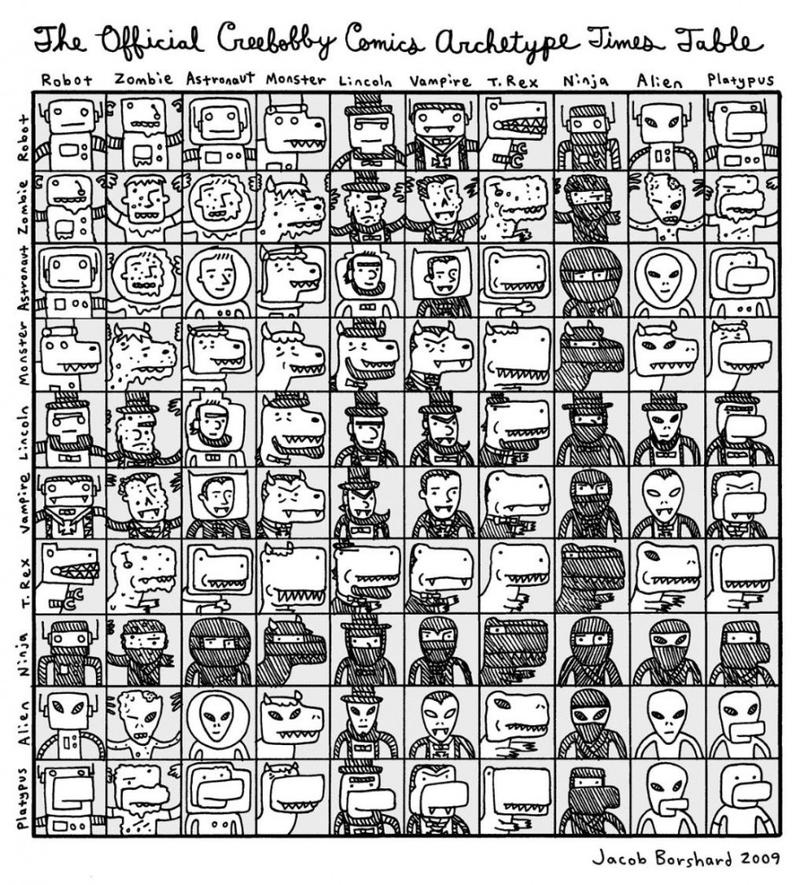 Stories from American Culture & Folklore
Let’s see if we can detect any archetypes in these 4 tales…
Remember archetypes are repeated patterns in the narrative, symbols, images, situations & character types
What traits, characteristics or features do each of the main characters have in common?
What patterns/similarities do you see in the stories?
Did you notice any differences?
List your observations and findings in a chart as you actively watch and process the clips.
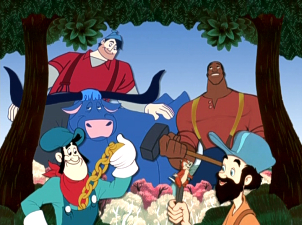 Click the picture to go to video clip
Once Upon A Time Activity
BRING IN FOR TOMORROW (10 Points)

What is your favorite fairy tale, myth, or fable? Or what was your favorite when you were little?

Find a copy of the story online to print out and bring into class on [Due Date]. If  you can find a picture or two of the main characters bring those in as well. If you have a children’s’ book that includes the story and you wish to bring it in, you may do so.

If you cannot find the story to print out, write up a detailed
summary of the story on a piece of paper. You will need 
this for activities we are completing next week.

For example, Ms. G’s favorite fairy tale is 
Peter Pan & Wendy

(Sorry, but you must pick a different one)
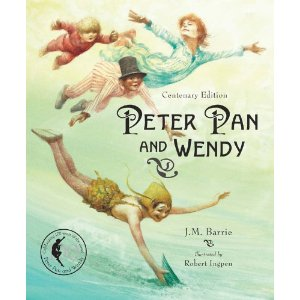 Archetypes
Definition Review:
Primordial and Universal patterns and images
Evident in all cultural products including: LITERATURE 
	(also art, music, sports stories, nightly news, movies, video games, etc.)

3 types of literary archetypes
Symbol
Situational
Character

***Important Additional Information***

Archetypes are not “one size fits all”.

Archetypes are up for interpretation with support from the text
When looking for archetypes keep these questions in mind:
What archetype or pattern is this example MOST like? (i.e. Batman)
Why and how does this example differ from the typical archetype? How does this change the meaning? (i.e. Hero vs. Anti-Hero)
Let’s explore…
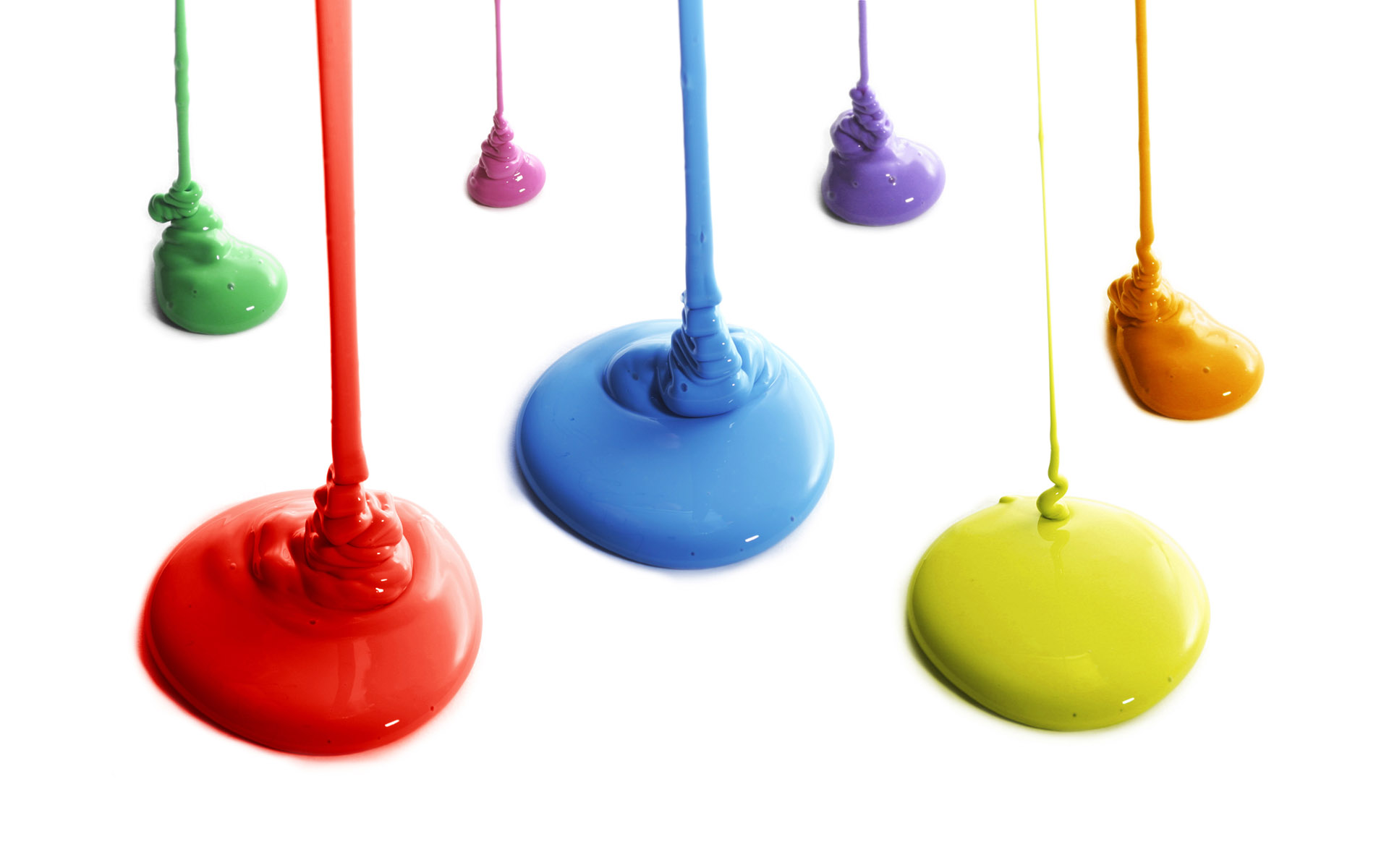 Get into groups of three.
Consider the color assigned to your group.
Collaborate with your group to determine at least 2 things that your color can represent and examples or reasons why.
Possibilities:
	Red, Orange, Yellow, Green, Blue, Purple, Brown, Black, White, Silver, Gold
Symbolic Archetypes
Certain images, symbols or settings that recur in myths and other genres of literature often have a common meaning or tend to elicit comparable psychological responses and to serve similar cultural functions.

1. Light vs. Darkness 
2. Water vs. Desert 
3. Heaven vs. Hell 
4. Haven vs. Wilderness 
5. Supernatural Intervention 
6. Fire vs. Ice 
7. Colors 
8. Numbers 
9. Shapes
Situational Archetypes
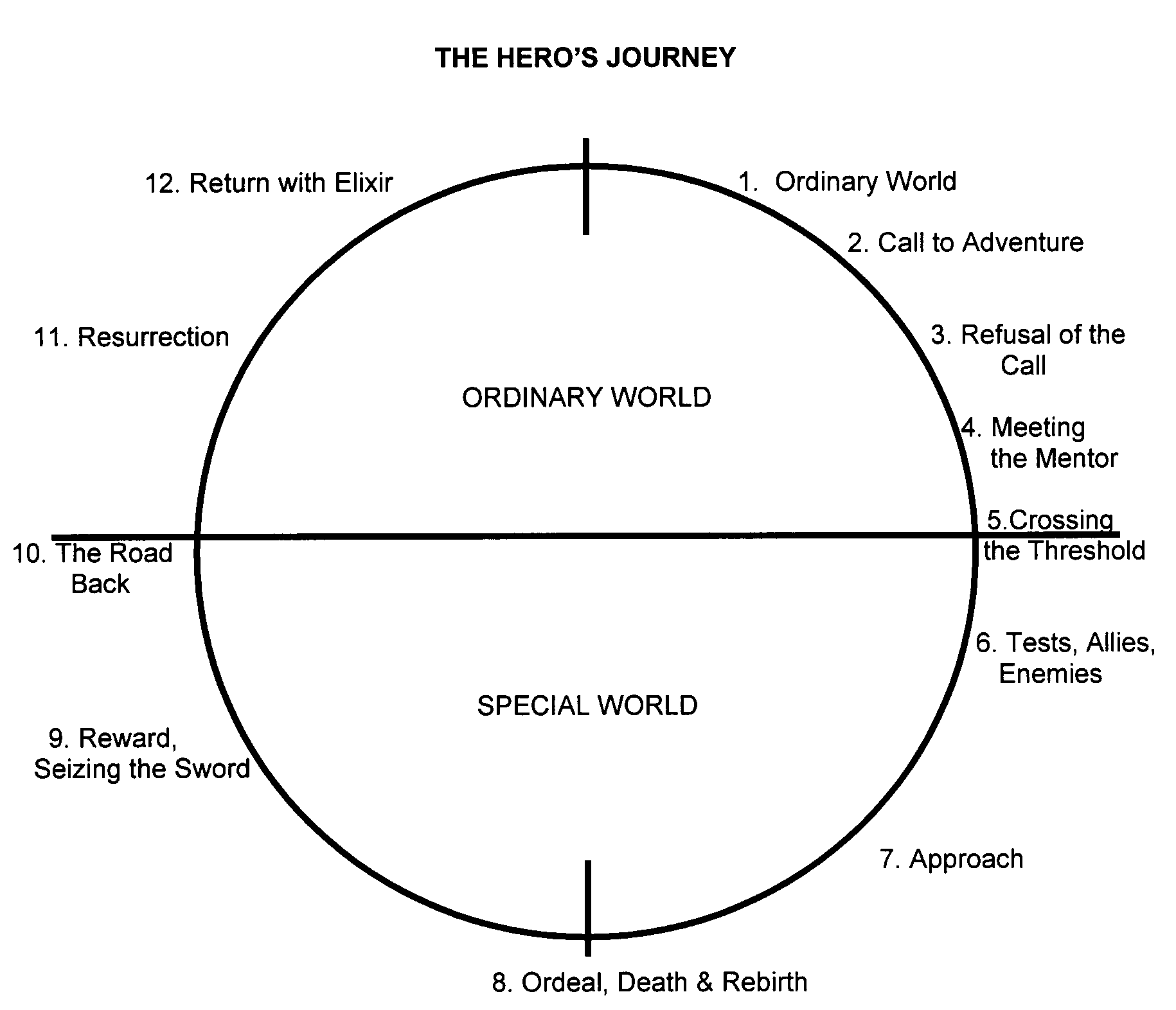 Circumstances that occur repeatedly in literature, art, movies, music, video games, and stories of all kinds.

Almost every story is based on a version of the archetypal hero’s quest and contains other situational archetypes, as well.

Joseph Campbell called this “The Hero’s Journey”
Don’t take my word for it…
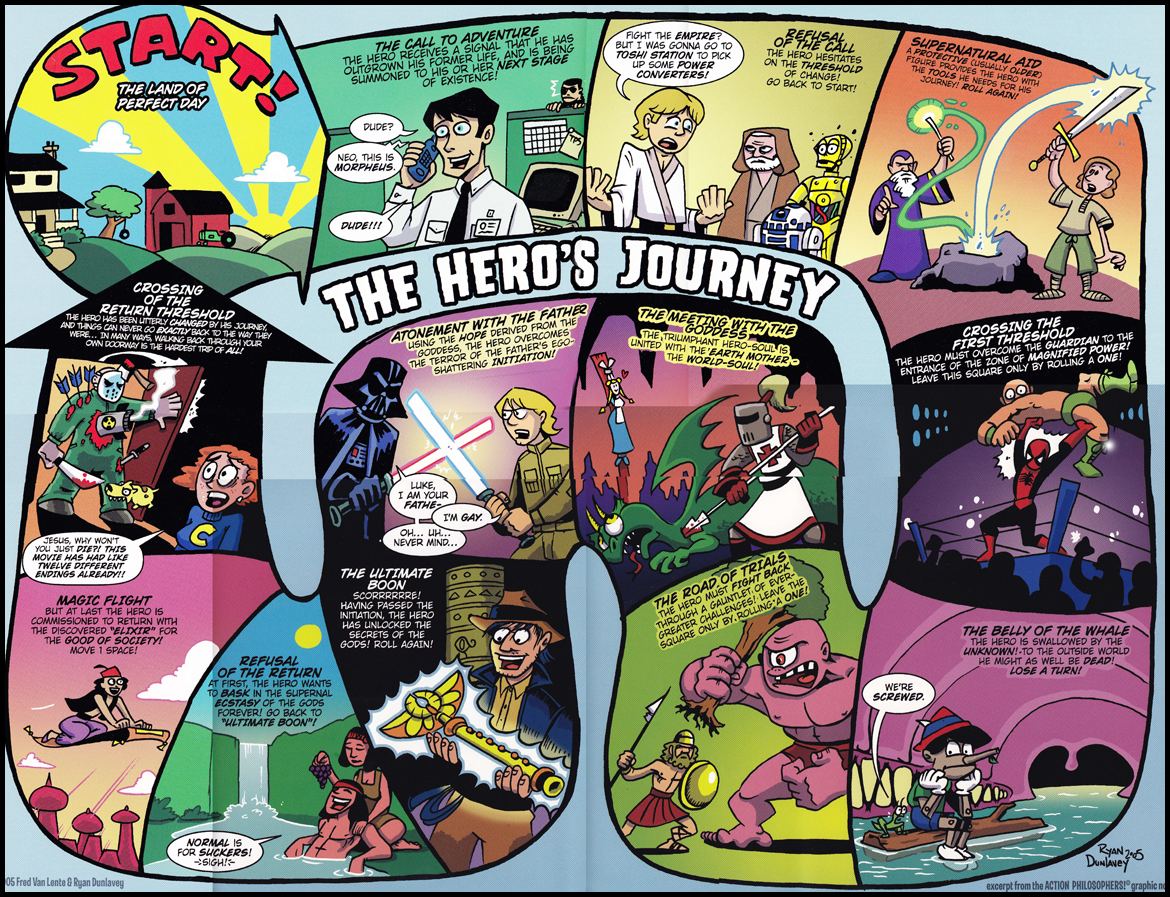 Let’s watch a video that will give you a better understanding of The Hero’s Journey
Character Archetypes
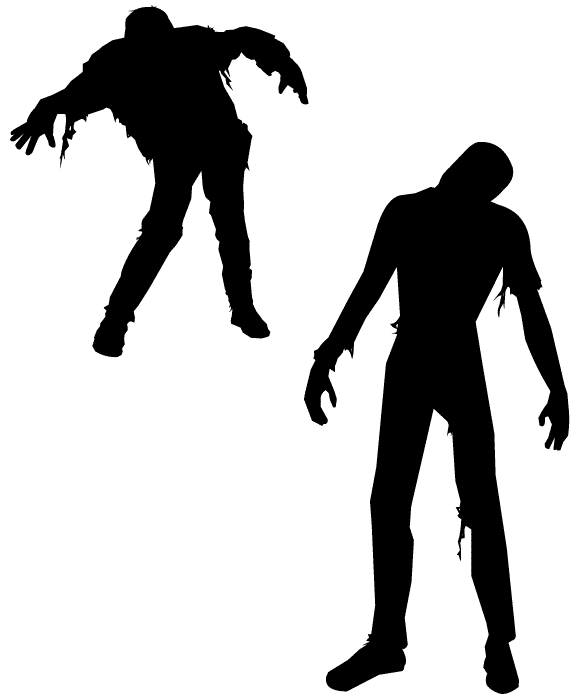 A character who appears over and over in stories far and wide, even in cultures that have shut themselves off from the world.
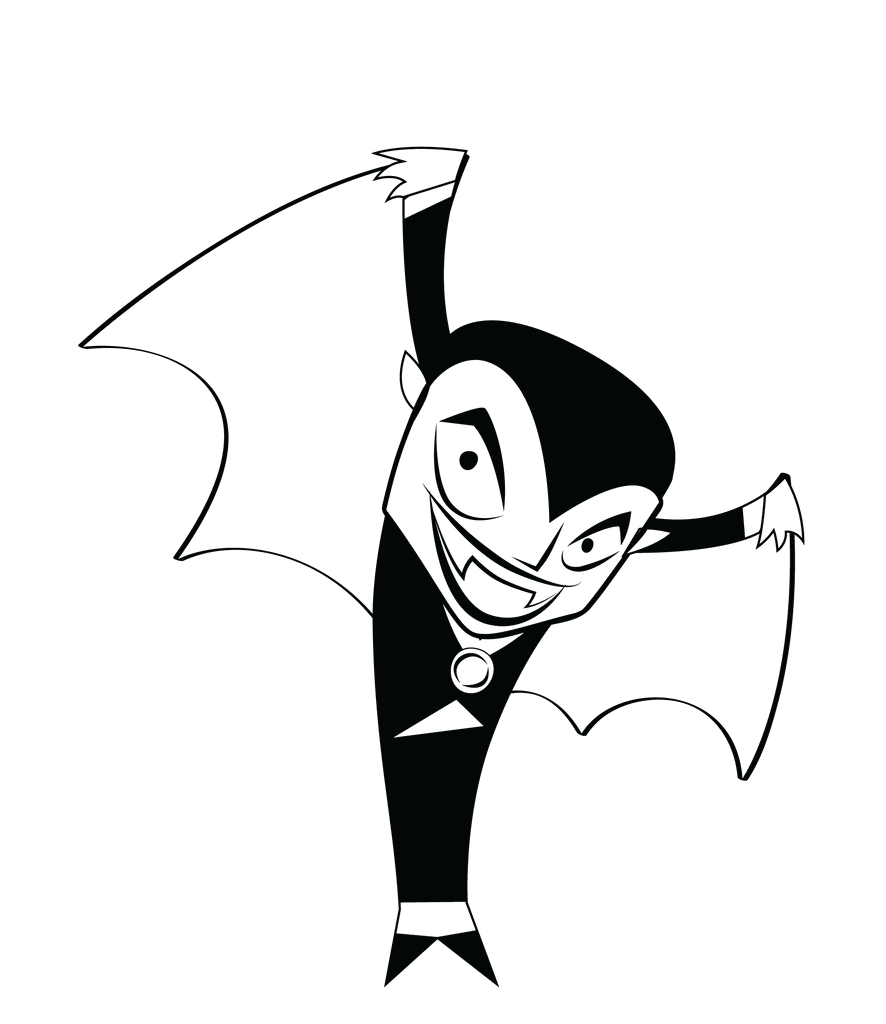 For example:
The blood-drinking, risen “undead” are an archetype as almost every culture has come up with their own legends independent of each other. We call this character a _____________ or a ______________?

PONTIANAK (INDONESIA)
GJENGANGER (NORWAY)
VETALA (INDIA)
GHOUL (ARABIA)
Character Archetypes
Some lit-theories classify archetypes by first by the role/purpose the character inhabits for the story before categorizing them by countless other categories of archetypes. These primary categories are:

Protagonist

Antagonist

Voice of Reason

Emotion-Driven Character

Sidekick

Skeptic

Guardian
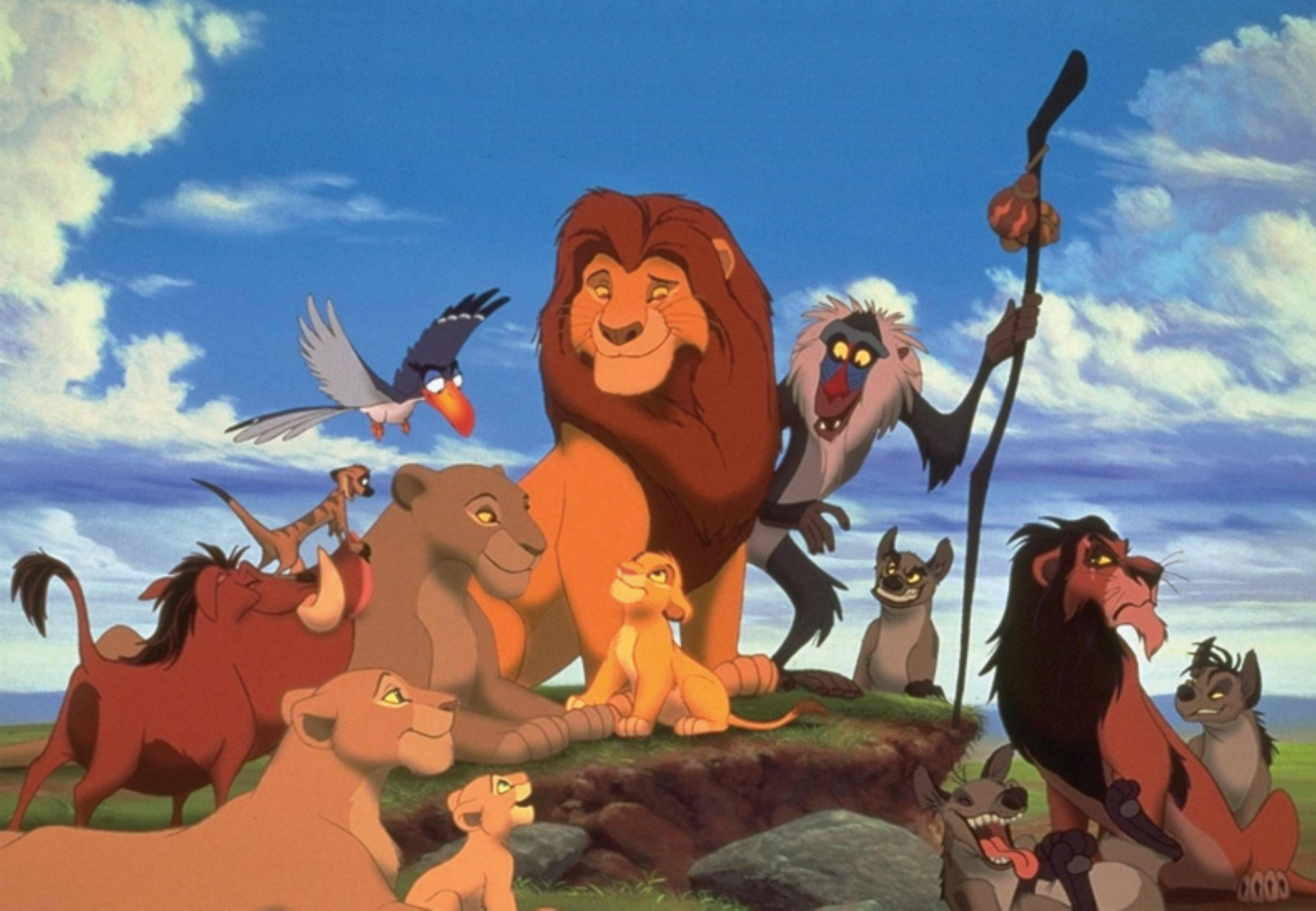 The “Hero” Archetype
Arguably the most common archetype found around the world – why?

Do we still need heroes? 

How do we recognize who and what are heroes are today?

Different types of hero:

Epic
Tragic
Romantic
Anti-hero



http://ed.ted.com/lessons/a-host-of-heroes-april-gudenrath
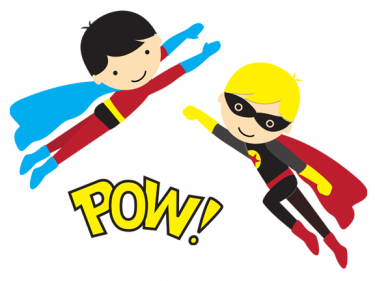 Further Exploration
Focusing specifically on “The Hero” and “The Hero’s Journey” archetypes

Self-Selected Novel
Fiction
# of pages
Must have a central hero and some sort of quest story
Consider Black Eyed Susan Nominees
Look for award-winning books
Check online lists of “books every high school students should read” or “books you should read before college”
No student may read the same book
Every book choice must be approved by the teacher before check-out 

Comparing and analyzing Ancient & British Literature with Structural/Archetypal Criticism
Gilgamesh
Beowulf
Canterbury Tales
Other various cultural products along the way!
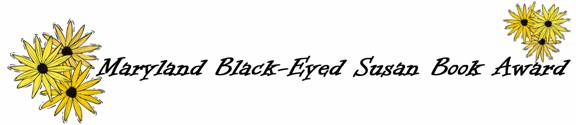 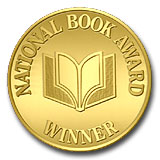 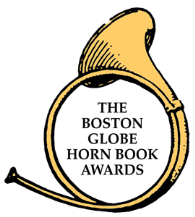 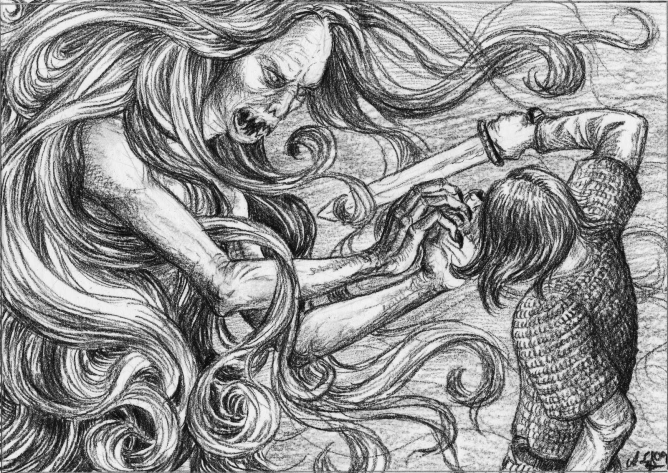 Once Upon A Time Activity
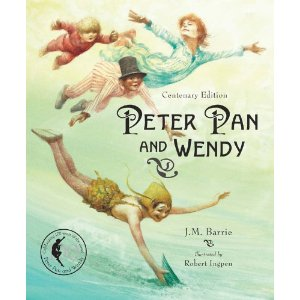 As a class, let’s use J.M. Barrie’s Peter Pan and Wendy to complete an activity where we use archetypal analysis to better understand a story
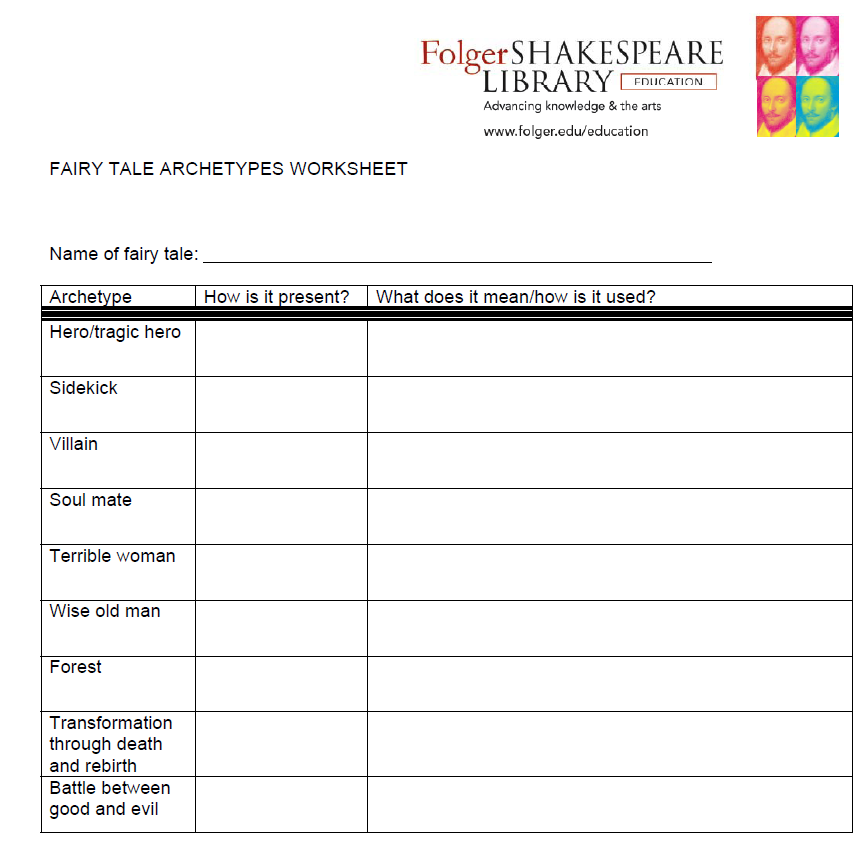 Once Upon A Time Activity
Now it’s your turn – Using the story you brought in from home complete the same worksheet (printed again on the back)
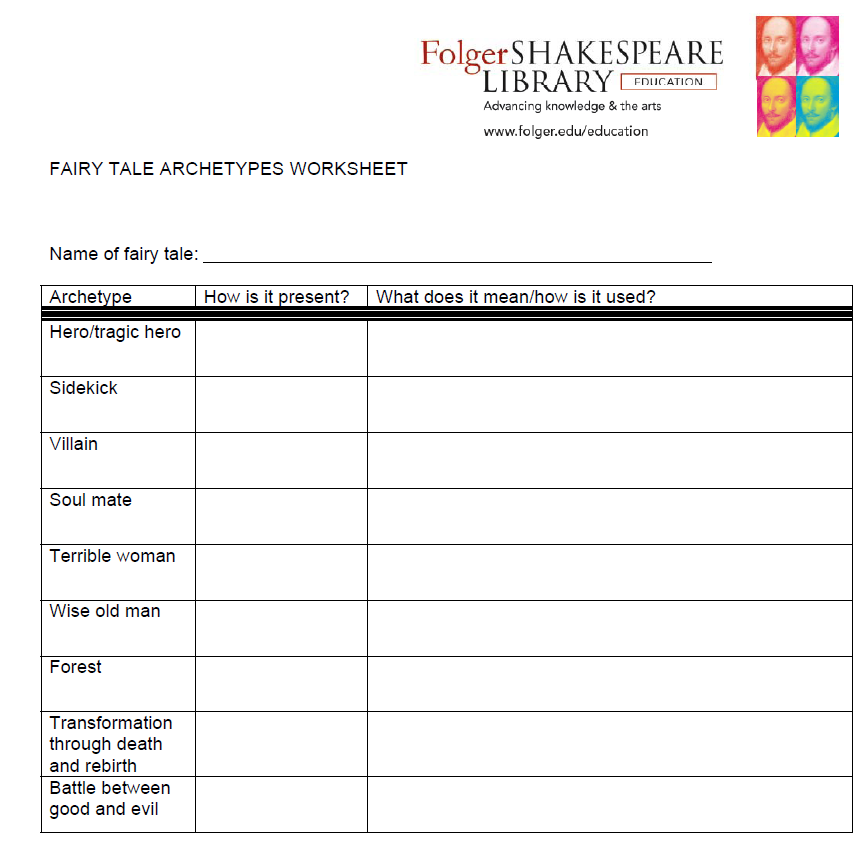 REMEMBER
Archetypes are not “one size fits all”.

Archetypes are up for interpretation with support from the text.

When looking for archetypes keep these questions in mind:

What archetype or pattern is this example MOST like? (i.e. Batman)

Why and how does this example differ from the typical archetype? Does this change the meaning? (i.e. Hero vs. Anti-Hero)
***If you absolutely cannot find a match with your story and the archetypes listed, use your handouts and notes from previous lessons to come up with a substitution that works. ***
What you’ve learned so far…
Look for notes/handouts about these concepts in your binders:
Freud’s Theory of Personality
Jung’s concept of “collective subconscious”
Literary Criticism
Specifically Structural/Archetypal (Campbell/Frye)
Archetypes
Symbolic Archetypes
Situational Archetypes
The Hero’s Journey
Character Archetypes
The Hero
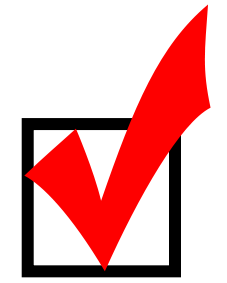